KOMUNIKÁCIA A INKLUZÍVNY PRÍSTUP VO VYSOKOŠKOLSKOM PROSTREDÍProfesionalita a inkluzívna komunikácia vo vysokoškolskom prostredí6-7.2. 2025, Bratislava
Mgr. Veronika Michvocíková, PhD.
Katedra pedagogiky
Filozofická fakulta
Univerzita sv. Cyrila a Metoda v Trnave
ÚVOD
Cieľ príspevku – identifikovať spôsoby optimálneho komunikovania v rámci aplikovania inkluzívneho prístupu vo vysokoškolskom prostredí
Inkluzívny prístup
Inkluzívna komunikácia 
Praktické príklady
Inkluzívny prístup
Spoločenský vývoj v uplynulých rokoch – procesy migračného charakteru, integrácia, národná vs. nadnárodná identita
Rozmanitosť a rôznorodosť a jej rozširovanie do rôznych oblastí života – edukačný proces
Akceptácia každého jedného edukanta
Inkluzívna komunikácia
prostriedok na presadzovanie sociálnej inklúzie, smerujúcej k inkluzívnej spoločnosti,
Tri základné pravidlá: 
Všetci sú si rovní 
Všetci môžu aktívne participovať na komunikácii
Zachovanie a rozvíjanie vlastných myšlienok
Nediskriminačný spôsob v komunikovaní
Rodovo neutrálny jazyk (absencia generického maskulína) – redukovanie rodových stereotypov

Osoba so zdravotným postihnutím – osoba s poruchou sluchu (absencia výrazov ako napr. sluchovo postihnutá osoba, hluchá osoba)
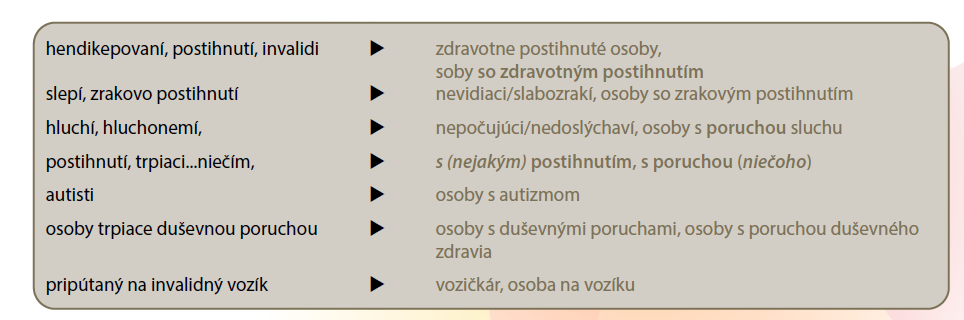 Niekoľko ďalších príkladov inkluzívneho komunikovania
Oblasť vzťahov: druh/družka, partner/ partnerka, LGBTI ľudia
Národnosti a kultúry: vyhýbanie sa zovšeobecneniam (napr. pracovití Nemci, Ázijci sa sťahujú do Európy,...)
Moslim nie je označenie pre príslušníkov arabskej kultúry (existuje islamské náboženstvo a moslim je vyznávač islamského náboženstva)
Stereotypy spojené s vekom: napr. ...starší ľudia majú menšie vedomosti... nie sú žiadúce
Stereotypy spojené s rodom: „správaj sa ako chlap“ nie sú žiadúce
ZÁVER
Spoločenský vývoj a neustále inovácie
Inkluzívny prístup ako nevyhnutnosť súčasného edukačného procesu
Inkluzívny prístup a inkluzívna komunikácia vo vysokoškolskom prostredí
Wellbeing učiteľstva a študentstva
ĎAKUJEM ZA POZORNOSŤ!